To continue driving accessibility to energy assistance, we leverage our existing processes and our targeted proactive outreach to income-challenged customers
Proactive Outreach
Accessibility Tactics
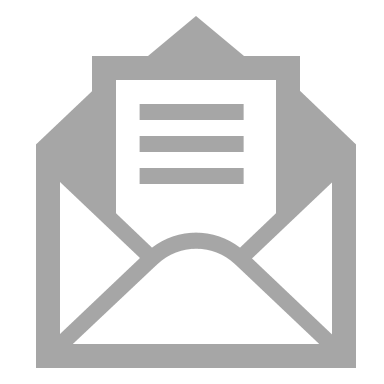 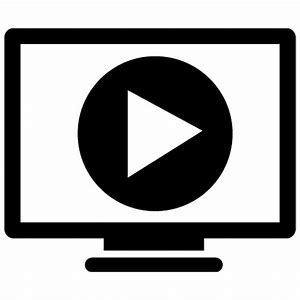 Residential Customers in arrears file sent to MDHHS for LIHEAP Direct Support

SER recipients without MEAP assistance are 
sent to agencies who make outbound calls to customers
SPP-enrolled customers and those facing potential disconnect are called to explore interest in SER completion or other assistance
Virtual webinar in partnership with MSHDA to raise awareness

Virtual Customer Assistance Days to promote MEAP and SER assistance
Low Income customers with arrears are navigated through SER application
Prior-year SER recipients receive email prompts to seek help 

LSP enrollees
notified of missed payments
Automated letters generated to motivate potentially eligible customers
Outbound Call Campaign
Automated Letter Campaign
Email Blasts
SER Navigation
Data Sharing
Community Partnership
1
LIHEAP Direct Support allocates funds to support customers spanning several journeys, while leveraging the DTE allocated contribution to support a broader population of customers in need
Proposed Criteria for Eligibility
SER Cap = $2,300 for Dual Commodity, $1,150 for Single Commodity
Portion of Past Due balance has aged over 90 days
DTE agrees to allocate 25% of the equivalent LIHEAP Direct Support funding applied to support high balance/ ineligible customers
LIHEAP Direct Support Recipients Customer Journeys
DTE direct funding is applicable for recipients
Funding results in $3K arrears balance or less for recipients
LIHEAP Direct Support recipients with remaining balances over $3K
2